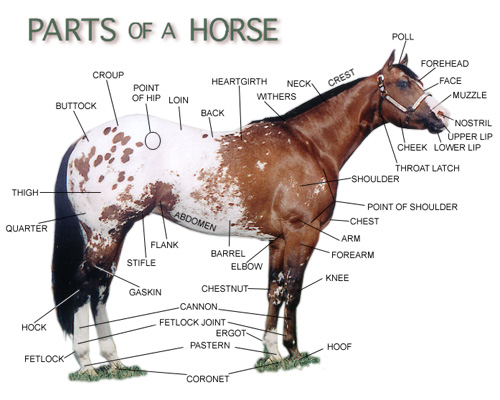 EQUINE Limb ANATOMY
BONES
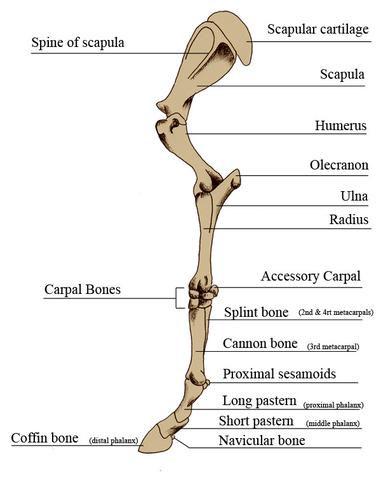 FORELIMB
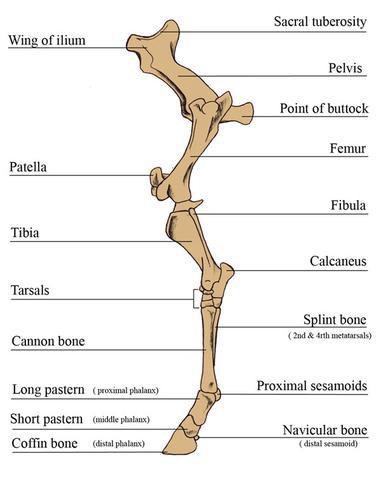 HINDLIMB
TENDONS AND LIGAMENTS
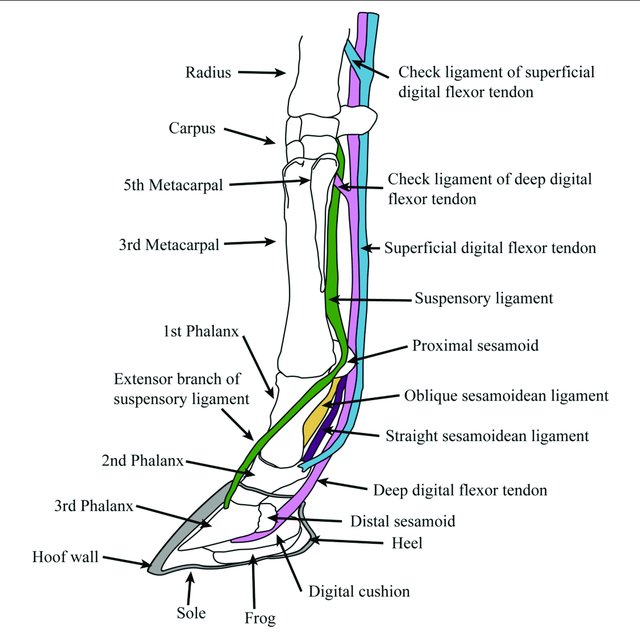 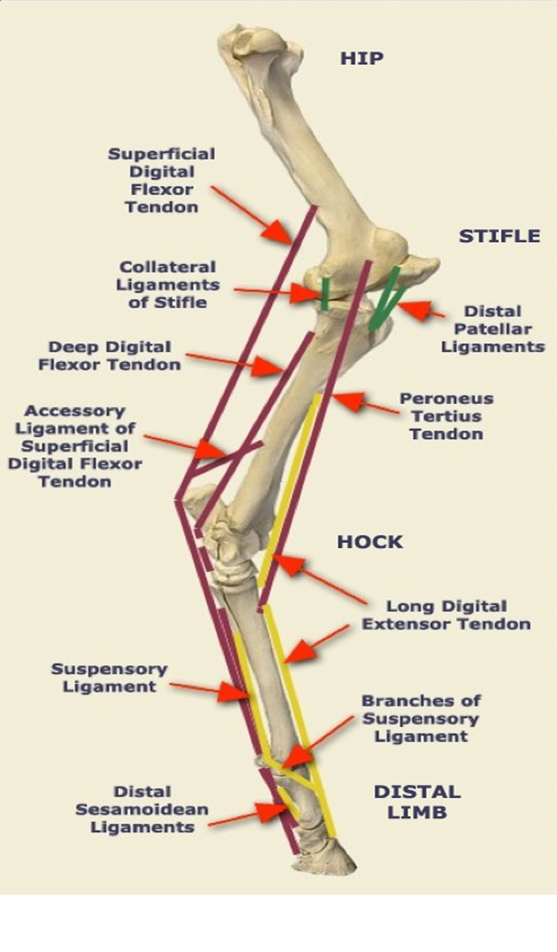 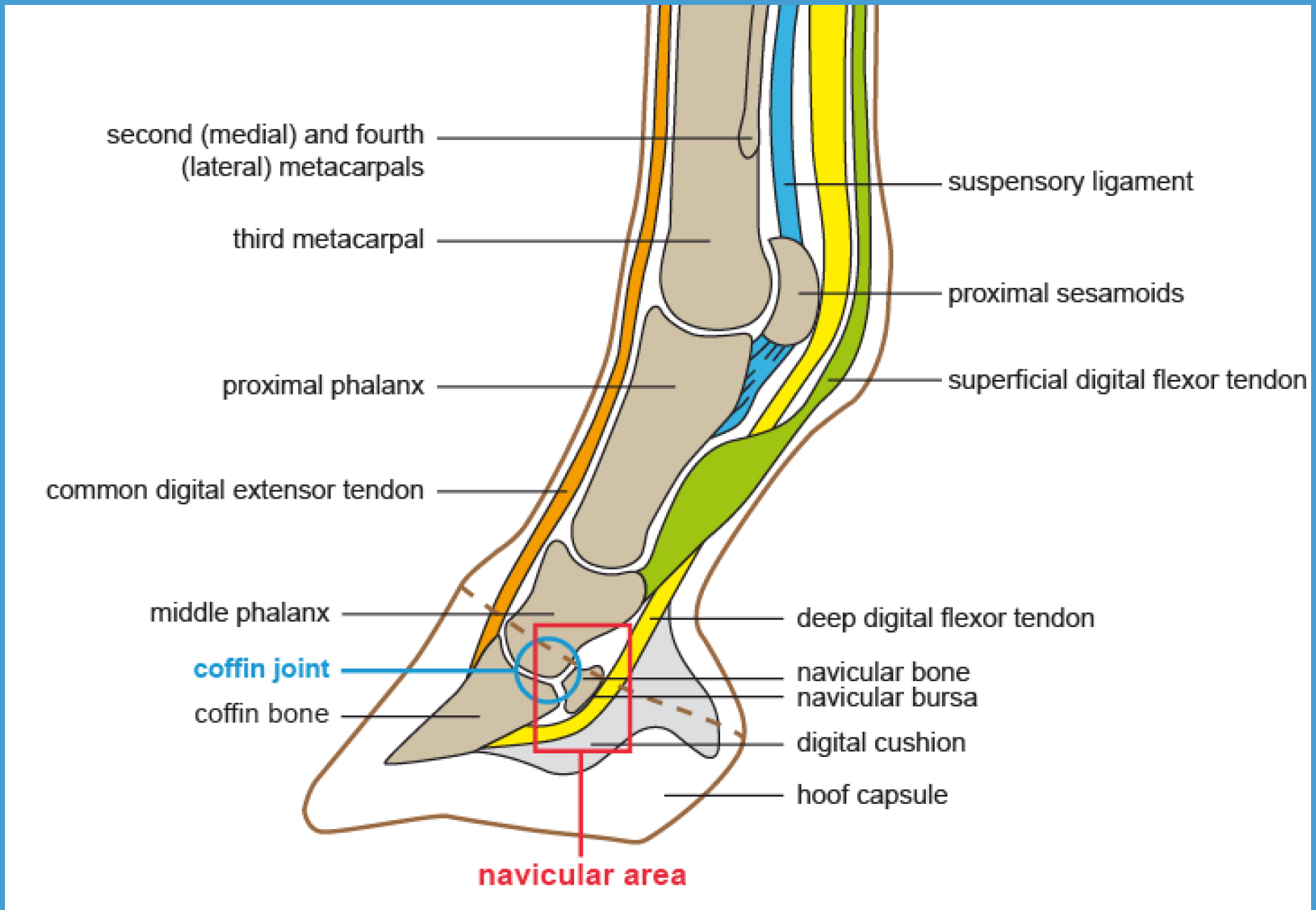 MUSCLE - FORELIMB
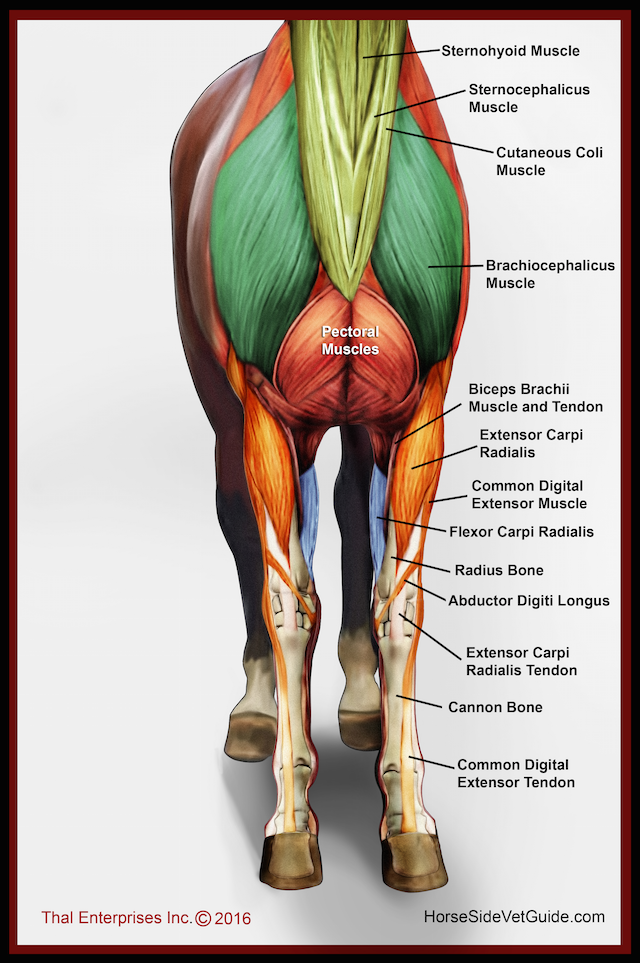 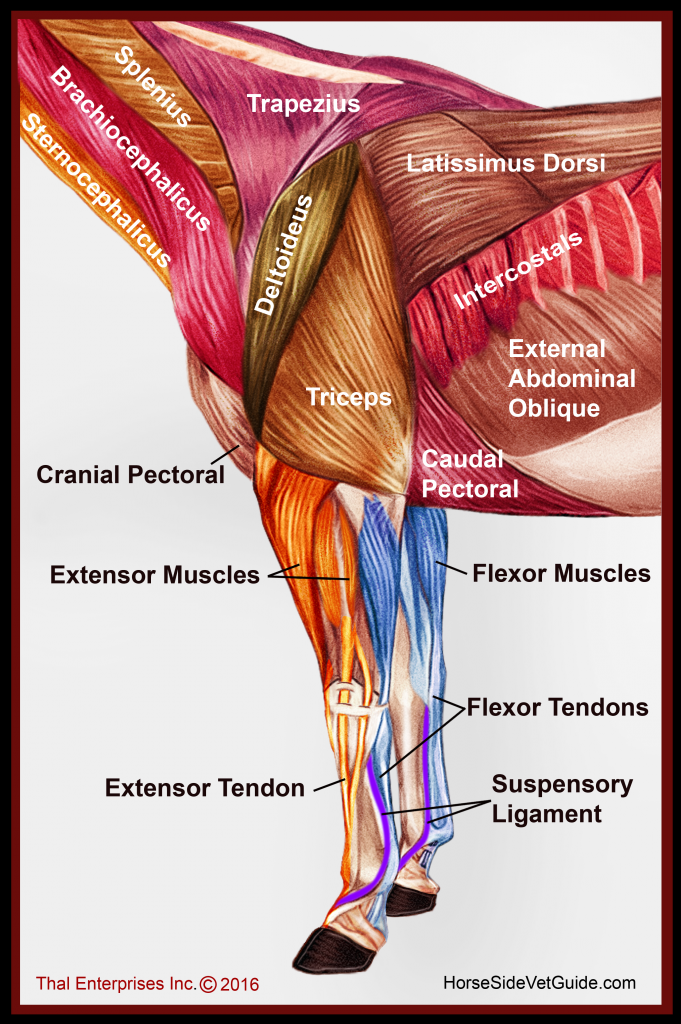 MUSCLES - HINDLIMB
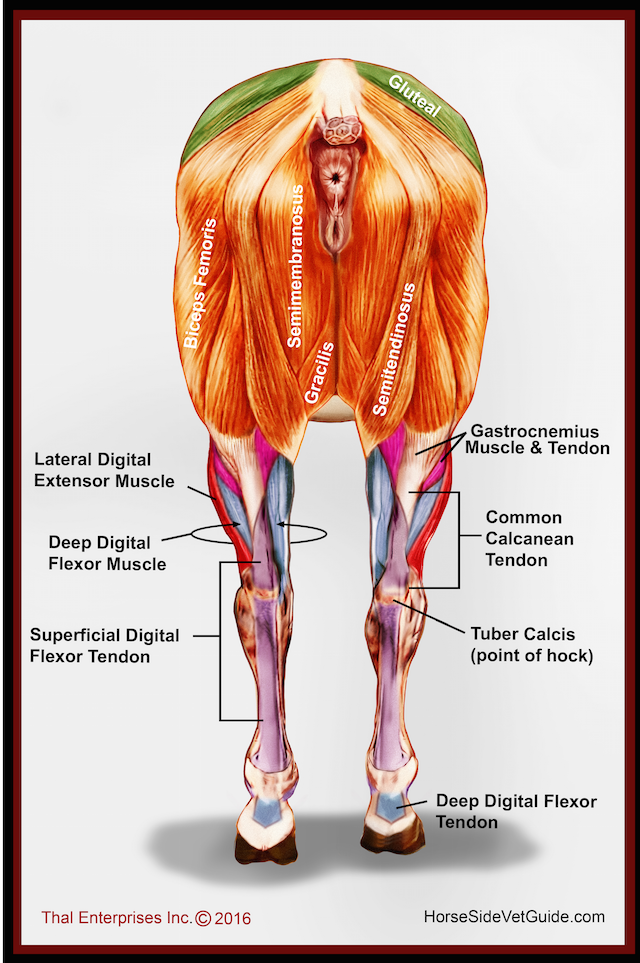 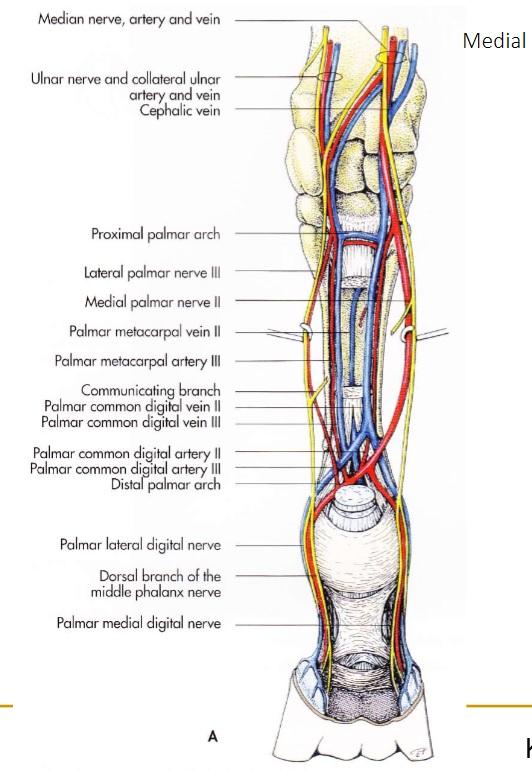 BLOOD SUPPLY
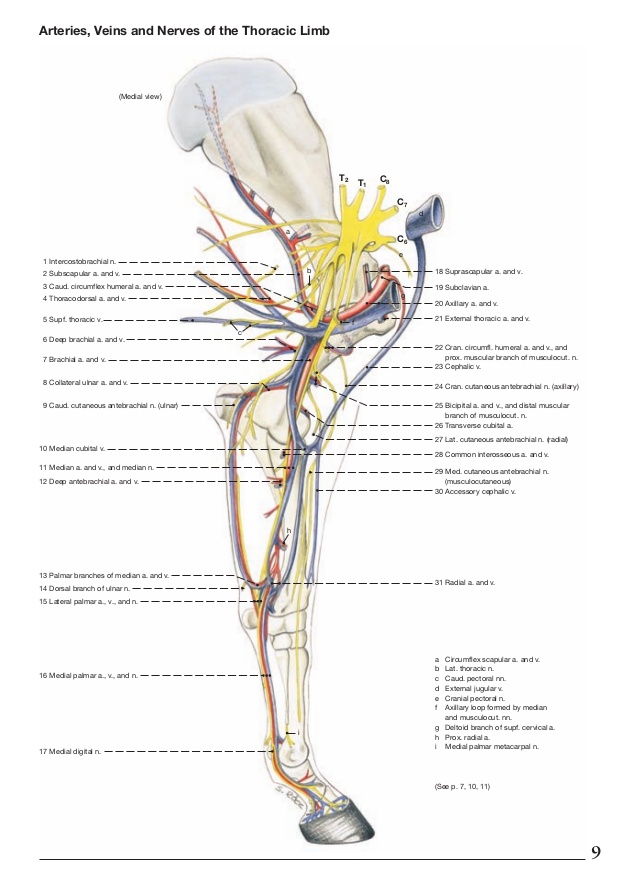 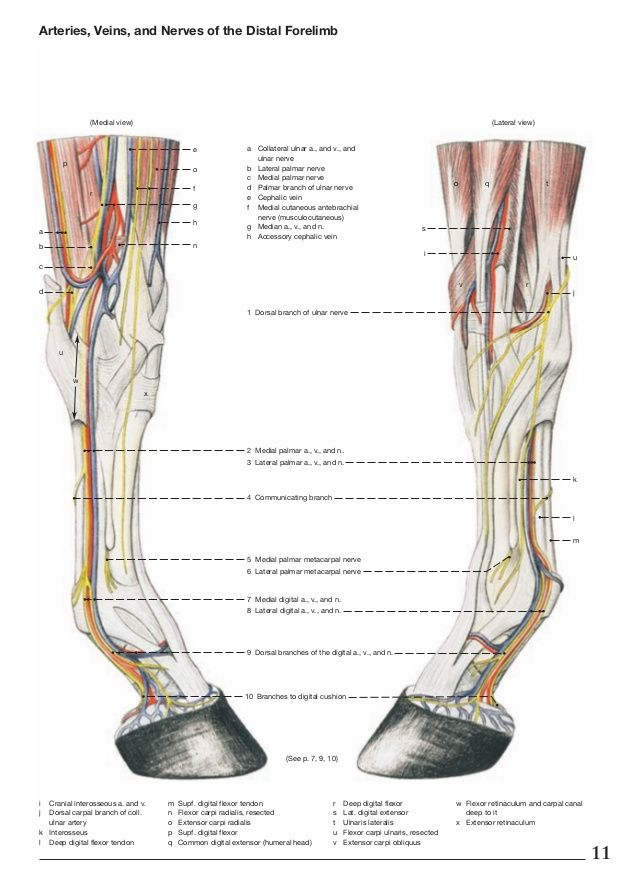 BLOOD SUPPLY
NERVES
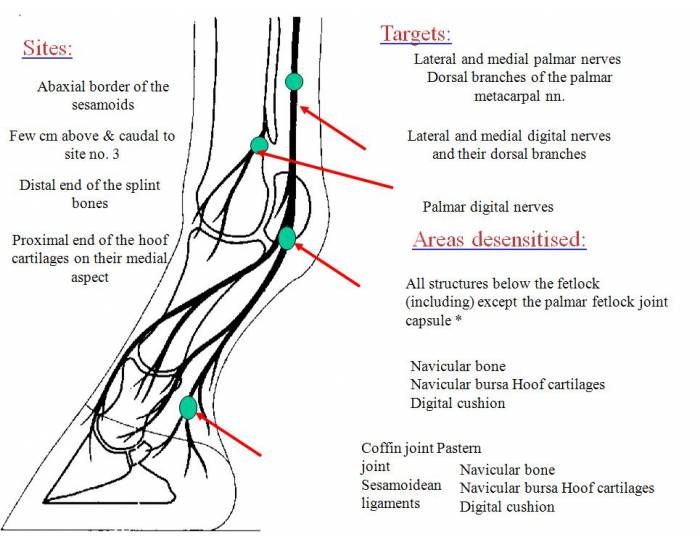 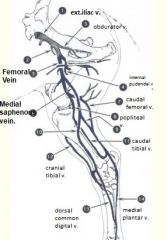 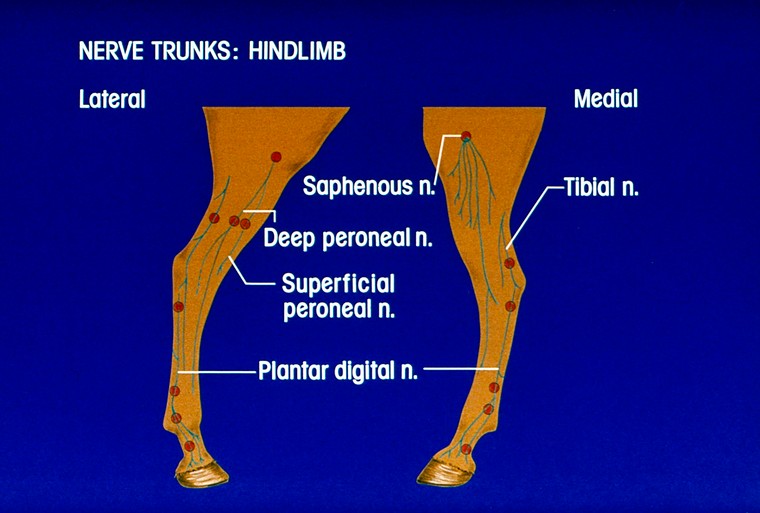